Radionica za obuku edukatoraPlaniranje i provođenje obuke iz oblasti etikeSrijeda, 6. mart 2019. godine
3. sesija
Kako uključiti polaznike obuke
3. sesija – Sadržaj
Naučite o aspektima koje treba uzeti u obzir, tehnikama i nastavnim pomagalima u edukaciji iz oblasti etike   

Aspekti edukacije iz oblasti etike

Aktivnosti participativnog učenja 

Prezentiranje i nastavna pomagala
1. Aspekti edukacije iz oblasti etike
Opći aspekti

Obuka i materijali mogu odražavati jedan ili više aspekata:

Novi naspram iskusnih sudija i tužilaca (auditorij)

Generalna naspram specijalizirane obuke iz oblasti etike (auditorij, predmet)

Željeni način razvoja vještina: analitički (hipotetički slučajevi) naspram razvoja svijesti (prezentiranje)

Potreba za informacijama: materijali za (pripremu) izlaganja, dodatni materijali
1. Aspekti edukacije iz oblasti etike
Obuka iz oblasti etike – aspekti 

Priručnik za primjenu etičkih kodeksa je sveobuhvatan; 1. dana obuke je obrađen ograničen broj tema

Obuka je prilagođena stručnom auditoriju (napredni nivo) 

U obuci se koriste hipotetički (analitički) slučajevi kako bi se naučile, razvile vještine rješavanja problema

U obuci se koriste prezentacije (i studije slučajeva) kako bi se razvila šira etička svijest 

Dodatnim materijalima za obuku se podupiru aktivnosti u okviru obuke (i oni predstavljaju literaturu)
1. Aspekti edukacije iz oblasti etike
Izazovi kod obuke iz oblasti etike

Zakon o VSTV-u (čl. 56/57) i etički kodeksi su ograničeni u svom opsegu 
Ograničena praksa tijela koje odlučuju o etičkim pitanjima u BiH 
Koristite druge relevantne propise i resurse: npr. VSTV-ove Smjernice za sprečavanje sukoba interesa u pravosuđu BiH
Disciplinski predmeti VSTV-a su koristan resurs za osmišljavanje hipotetičkih slučajeva
Sudijska/tužilačka etika (principi/vrijednosti) je univerzalna; uporedni etički standardi su relevantni/korisni
Kako bi se izgradila lična svijest, obukom iz oblasti etike se nastoje prevazići kulturološke norme 
Ostalo???
II. Aktivnosti participativnog učenja
Odaberite aktivnosti učenja kojima se podržava željena promjena:

3 tipa promjene (svi su u fokusu obuke iz oblasti sudijske/tužilačke etike)

Vještina/tehnika

Znanje/razumijevanje

Odnos/stav
II. Aktivnosti participativnog učenja
Predmet promjene:  Vještina/tehnika

Tip neophodnih aktivnosti
Praktično učenje
Učenje kroz rad
Neposredno prakticiranje vještine/tehnike

Primjeri:
Rješavanje hipotetičkih slučajeva (plenarna sesija ili rad u malim grupama)
Odglumiti situaciju (roleplay)

Nastavak:  Razmišljanja o 1. danu obuke iz oblasti etike
II. Aktivnosti participativnog učenja
Predmet promjene:  Znanje/razumijevanje

Tip neophodnih aktivnosti
Učenje kroz otkrivanje – informacije se daju u obliku koji od polaznika traži da rade na odgovorima i da formulišu odgovor na zadatak/pitanje
Učenje kroz otkrivanje – informacije se dobijaju od polaznika tako što oni svoja iskustva dijele s drugima

Primjeri
Ilustrativna prezentacija nakon koje slijedi aktivnost kako bi se provjerilo razumijevanje (kviz pitanja, diskusija)
Sažetak slučajeva sa usmjerenim temama i pitanjima 
Razgovor o promišljanjima (”Brainstorming") vezanih za pitanje ili izazov

Nastavak:  Razmišljanja o 1. danu obuke
II. Aktivnosti participativnog učenja
Predmet promjene:  Odnos/stav

Tip neophodnih aktivnosti
Učenje kroz situaciju – nuđenje izazovne situacije koja utiče na polaznike tako što će shvatiti ili osjetiti vrijednost poente koja se želi postići
Iskustveno učenje – stvaranje prilike za polaznike da shvate ili iskuse poentu koja se želi postići

Primjeri
Situacije (šta pođe po zlu ukoliko se prekrše etička pravila)
Simulacija, ili putem analogije (fizičko mobiliziranje ili putem analogije)
Debata ili odglumljena situacija (roleplay)
Gost predavač s relevantnim ili direktnim iskustvom
 
Nastavak:  Razmišljanja o 1. danu obuke
II. Aktivnosti participativnog učenja
Savjeti za korištenje  hipotetičkih slučajeva kako bi se stimuliralo učenje

Hipotetički slučajevi trebaju odgovarati predmetnoj oblasti
Anonimizirajte stvarne/poznate slučajeve ukoliko će se koristiti kao hipotetički slučajevi (prilagodite činjenice)
Razmotrite korištenje “iznijansirane” činjenične situacije kako bi se isprovocirala različita mišljenja
Pripremite niz pitanja kojima će se polaznicima pomoći da ispitaju i prodiskutiraju etičke probleme
Pripremite odgovore uz navođenje relevantnih odredbi zakona/pravila (samo za predavača)
Koristite plenarne sesije i/ili sesije za rad u malim grupama kako biste stimulirali učešće polaznika
 
Nastavak:  Razmišljanja o 1. danu obuke
II. Aktivnosti participativnog učenja
Stimuliranje učešća polaznika

Ohrabrite učešće polaznika tako što ćete pokazati poštovanje prema različitim stavovima

Promovirajte šire učešće (povučeni naspram jako aktivnog polaznika)
      (male grupe mogu pospješiti šire učešće) 

Stavite skupa iskusne polaznike i polaznike koji imaju manje iskustva kako biste omogućili razmjenu iskustava

Upravljajte participativnom aktivnošću kako biste osigurali kvalitetnu razmjenu informacija:
Pokazujući poštovanje ograničite osobe koje dominiraju u grupnoj aktivnosti/diskusiji
Pokazujući poštovanje ograničite udio informacija koje polaznici pružaju za datu temu 
Napomena: koristite pauze za dodatne razgovore s polaznicima o datoj temi ili o nevezanim temama
III. Prezentiranje i nastavna pomagala
Priprema za obuku

Koristite efikasne organizacione vještine
Dobro se upoznajte sa svrhom, ciljevima i sadržajem obuke
Dobro se upoznajte s aktivnostima u okviru obuke (diskusije, vježbe)
Organizirajte obuku na logičan način i slijedite plan (dnevni red i plan sesija)

Vježbajte
Izvježbajte prezentacije za obuku s materijalima/opremom
Mjerite i prilagodite vrijeme trajanja vaše prezentacije 

Pripremite prostoriju u kojoj se održava obuka
Provjerite prostoriju; isprobajte opremu; pripremite materijale (materijale za polaznike, konferencijske ploče, PowerPoint prezentacije)
III. Prezentiranje i nastavna pomagala
Prezentiranje najboljih praksi

Pažljivo planirajte prije pripremanja materijala – koristite skice i mape uma

Budite selektivni pri odabiru sadržaja i zapitajte se:  Šta je polaznicima zaista potrebno?
 
Organizirajte svoju obuku kroz segmente/sesije

Budite koncizni u pisanim materijalima i usmenom izlaganju (jasno pišite i govorite)

Koristite aktivne glagole što više kako biste isprovocirali akciju:  “Mi ćemo ovo uraditi.”

Loše prakse koje treba izbjegavati:
Izbjegavajte korištenje žargona i kolokvijalnih izraza
Skraćenice čije značenje nije navedeno (ili objasnite šta znači skraćenica kada je prvi put koristite) 
Nejasan jezik 
Reference na pop kulturu (ne razumije ih svako)
III. Prezentiranje i nastavna pomagala
Korištenje vizuelnih pomagala: pisani materijali, PowerPoint prezentacije, konferencijske ploče 
 Par savjeta
Koristite vizuelno pomagalo kako biste prenijeli sadržaj (pisani materijali/Power point prezentacije) ili zabilježili poente iz diskusije (konferencijska ploča)
Koristite vizuelna pomagala kako biste naglasili i potkrijepili ključne stavke u prezentaciji
Kod slajdova u PowerPoint prezentaciji, pokušajte sažeti ideje u nekoliko riječi ili ih potkrijepite slikama
Poboljšajte vizuelni izgled i čitljivost korištenjem naslova, popisa po stavkama, grafikona, tabela 
Pišite kraće rečenice; dužina reda može uticati na sposobnost/brzinu čitanja
Ograničite količinu materijala na svakom vizulenom pomagalu
Donesite rezervni štampani primjerak vizuelnih pomagala u slučaju da tehnika zakaže. 
Podsjetnik:  Polaznici najbolje uče kada kombiniraju vizuelne i verbalne metode
III. Prezentiranje i nastavna pomagala
Budite spremni da se prilagodite 
Kvarovi opreme
Ponesite dodatne materijale/pribor; koristite različite formate (pisane materijale) u slučaju nestanka struje
Budite fleksibilni i od negativnih napravite pozitivne situacije (situaciju za učenje)
Teška pitanja
Vi ne možete sve znati.  Ako vas uhvate nespremne ili zablokirate:
Preusmjerite pitanje na širu grupu ili ga dodajte stvarima koje niste obradili/spisak stvari na koje ćete se naknadno osvrnuti
Vrijeme
Počnite na vrijeme i pridržavajte se rasporeda u dnevnom redu
Ako prekoračite vrijeme namijenjeno za sesiju, polaznike obuke obavijestite o promjenama u rasporedu
Neočekivani rezultati
Polaznicima dajte jasna uputstva kako biste izbjegli zabunu
Budite spremni promijeniti planove predavanja kako biste polaznicima koji teže uče omogućili dodatno vrijeme
Ne reagirajte burno na neki neočekivani rezultat
4. sesija
Analiza jutarnje sesije

Pitanja o:
planu obuke
metodologijama za interaktivno učenje (podučavanje)
kako angažirati polaznike kroz efektivno prezentiranje

Ponovo se referirajte na Dodatne materijale za polaznike
Materijali za obuku iz oblasti sudijske/tužilačke etike - studije slučajeva, hipotetički slučajevi
Materijali za obuku edukatora - obrasci, modeli, podaci o literaturi i hipotetički slučajevi
5/6. sesija
Vježba s hipotetičkim slučajevima iz oblasti etike

5. sesija, uputstva (30 minuta) – sesija s radom u malim grupama
Formirajte male grupe (oko 4 polaznika)
Svaka grupa će dobiti jedan hipotetički slučaj (Dodatni materijali za obuku edukatora, Odjeljak 4)
Članovi grupe diskutiraju o hipotetičkom slučaju; pripremaju pitanja za diskusiju i odgovore

6. sesija, uputstva (45 minuta) – praktičan rad
Praktično radite na osmišljavanju, prezentiranju i vođenju diskusije o hipotetičkom slučaju
Jedan član grupe predstavlja hipotetički slučaj za plenarnu diskusiju
Jedan ili više članova grupe vodi diskusiju (putem inicijalnih i naknadnih pitanja)
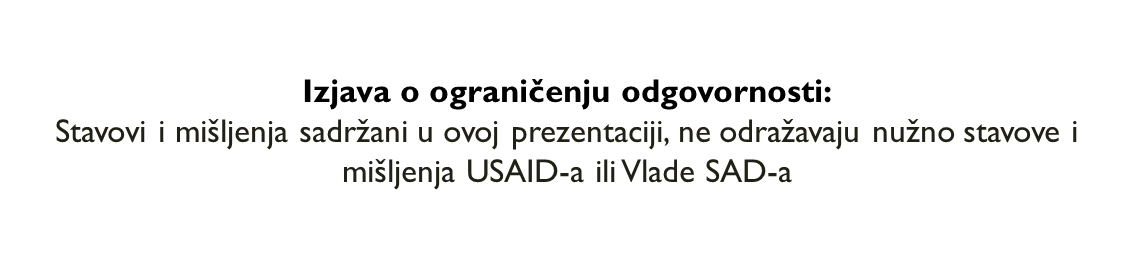